Методическая неделя
Единое образовательное пространство и современная образовательная среда
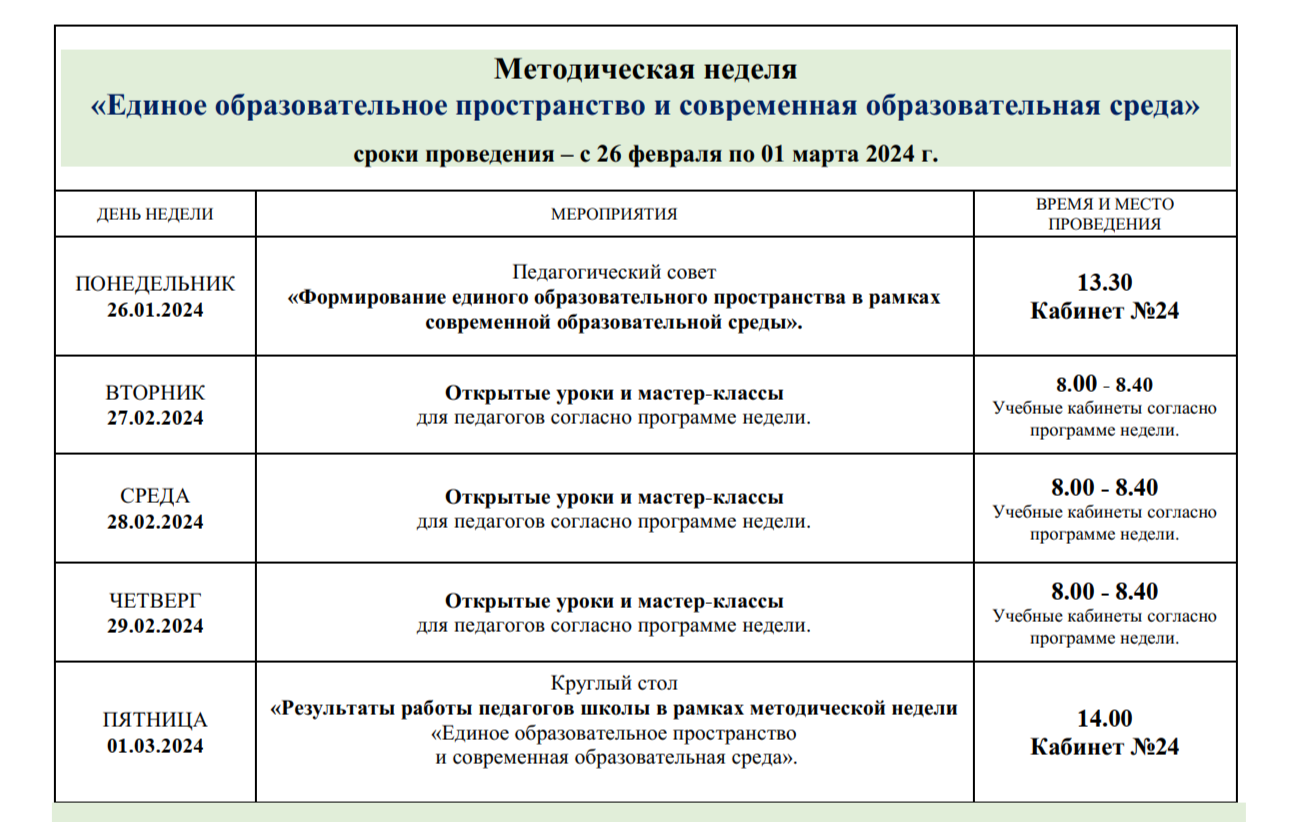 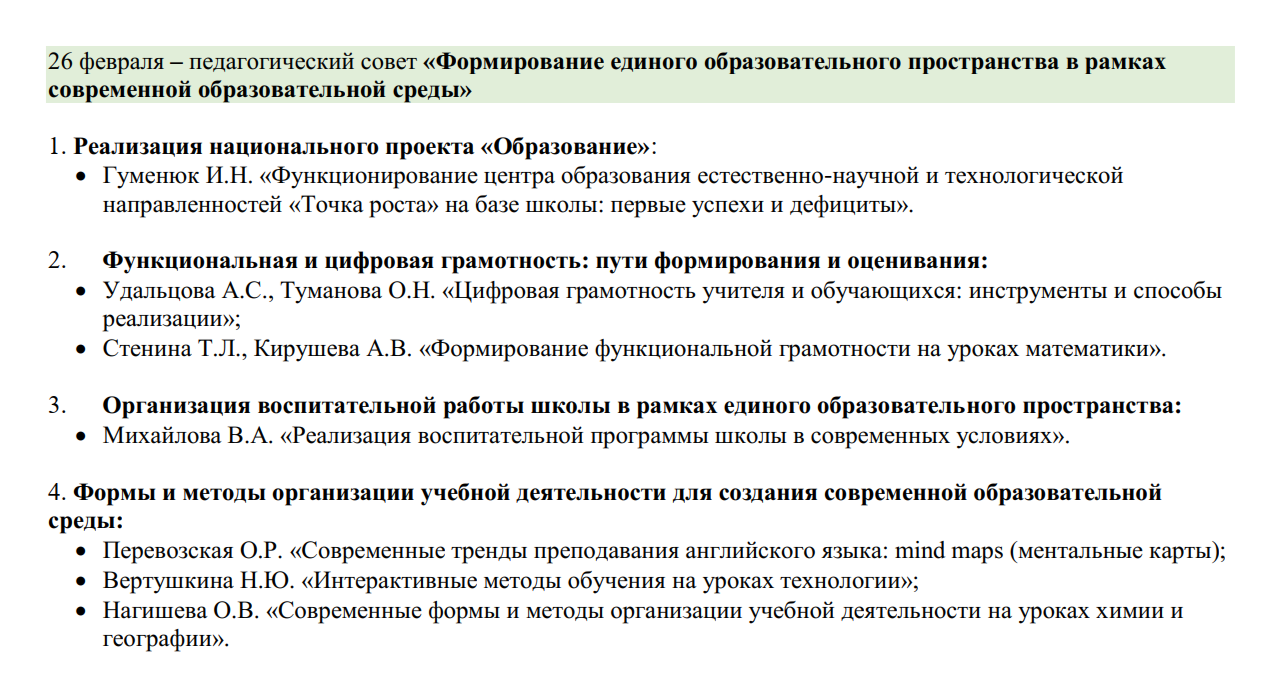 Педагогический совет
«Формирование 
единого образовательного пространства в рамках современной образовательной среды»

26.02.2024
Что включает в себя понятие образовательная среда?
Что такое единое образовательное пространство?
Чем образовательная среда отличается от образовательного пространства?
Единое образовательное пространство – это унифицированные программы обучения и методики, а также повышение квалификации и переподготовка педагогов, обновление существующей образовательной инфраструктуры и материально-технической базы.
В отличие от пространства, которое представляет собой окружающие обучающегося факторы, образовательная среда предполагает включение индивида, его активное участие как субъекта образовательной деятельности.
Образовательная среда может быть охарактеризована как совокупность социальных, культурных, а также специально организованных в образовательном учреждении психологопедагогических условий, в результате взаимодействия которых с индивидом происходит становление личности.
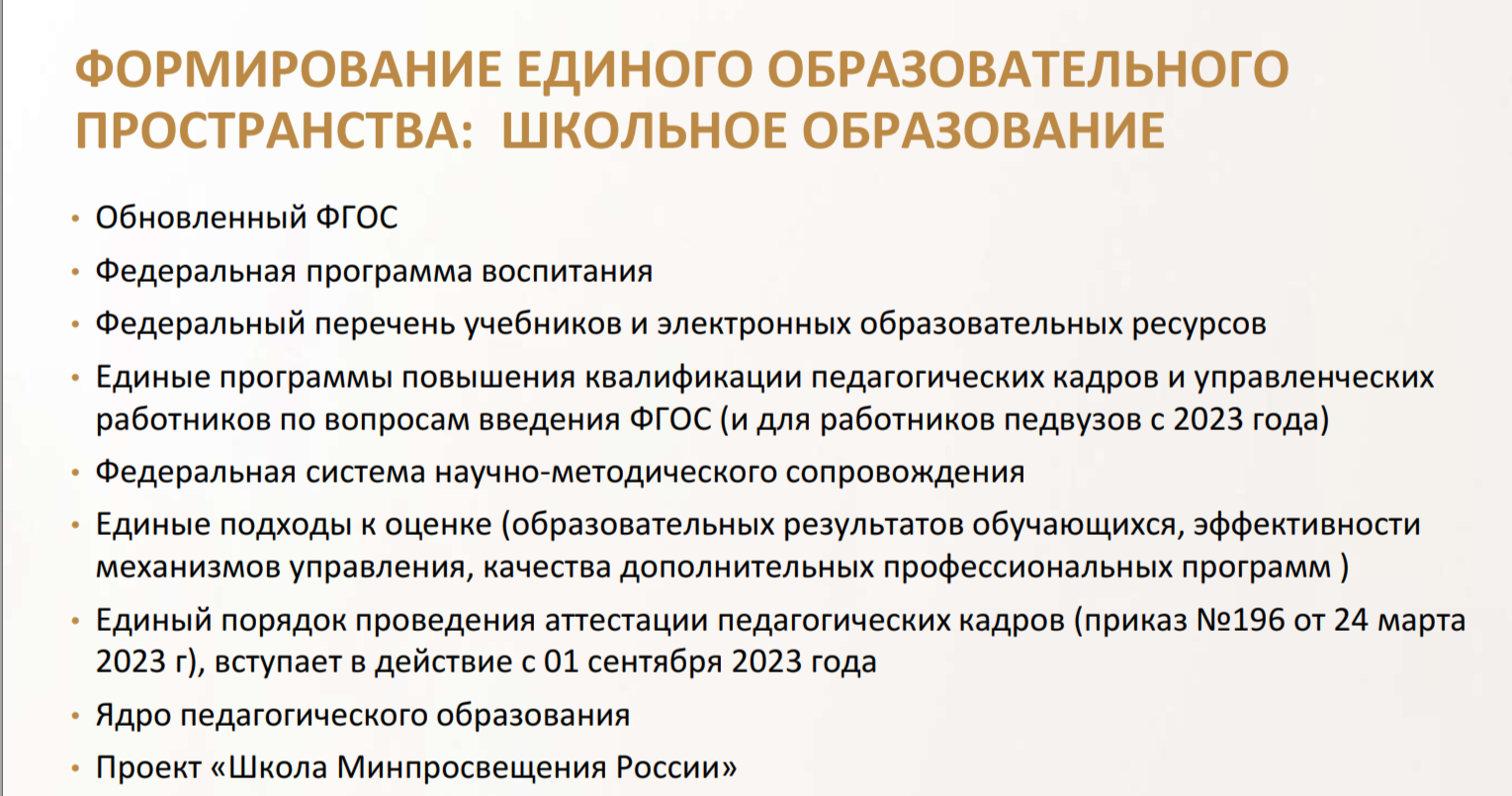 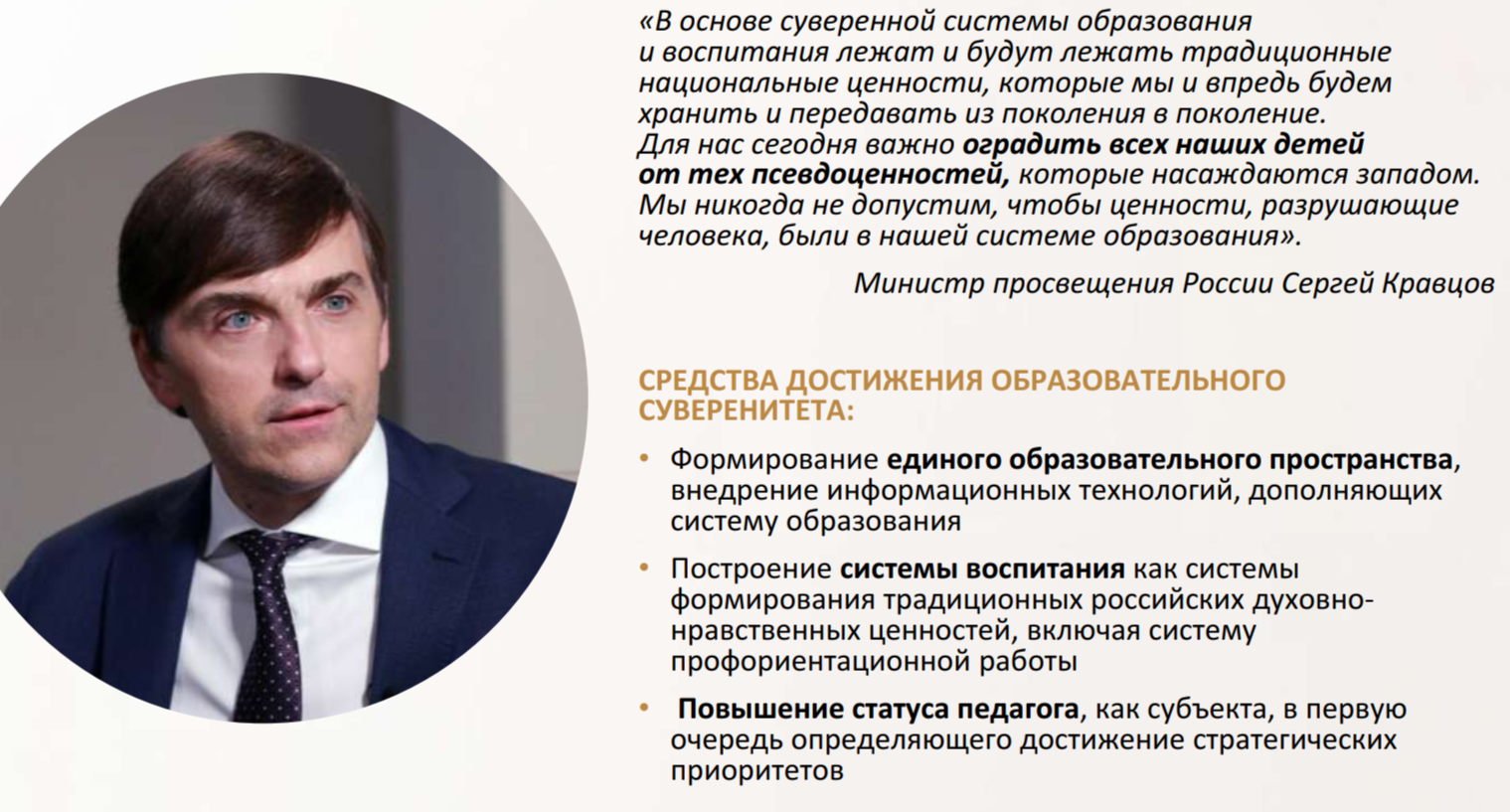 Вопросы педсовета
Реализация национального проекта «Образование»: образовательный центр «Точка Роста»
Организация воспитательной работы школы в рамках единого образовательного пространства
Функциональная и цифровая грамотность: 
       пути формирования и оценивания
Формы и методы организации учебной 
      деятельности для создания современной                                 
      образовательной среды
Реализация национального проекта «Образование»: образовательный центр «Точка Роста»
успешное освоение образовательных программ обновленного содержания
интеграция основного и дополнительного образования
совершенствование навыков и формирование компетенций
создание объединяющего пространства для участников образовательного процесса
повышение квалификаций и совершенствование педагогического мастерства
«Функционирование центра образования естественно-научной и технологической направленностей «Точка роста» на базе школы: первые успехи и дефициты».
Организация воспитательной работы школы в рамках единого образовательного пространства: «Реализация воспитательной программы школы в современных условиях»
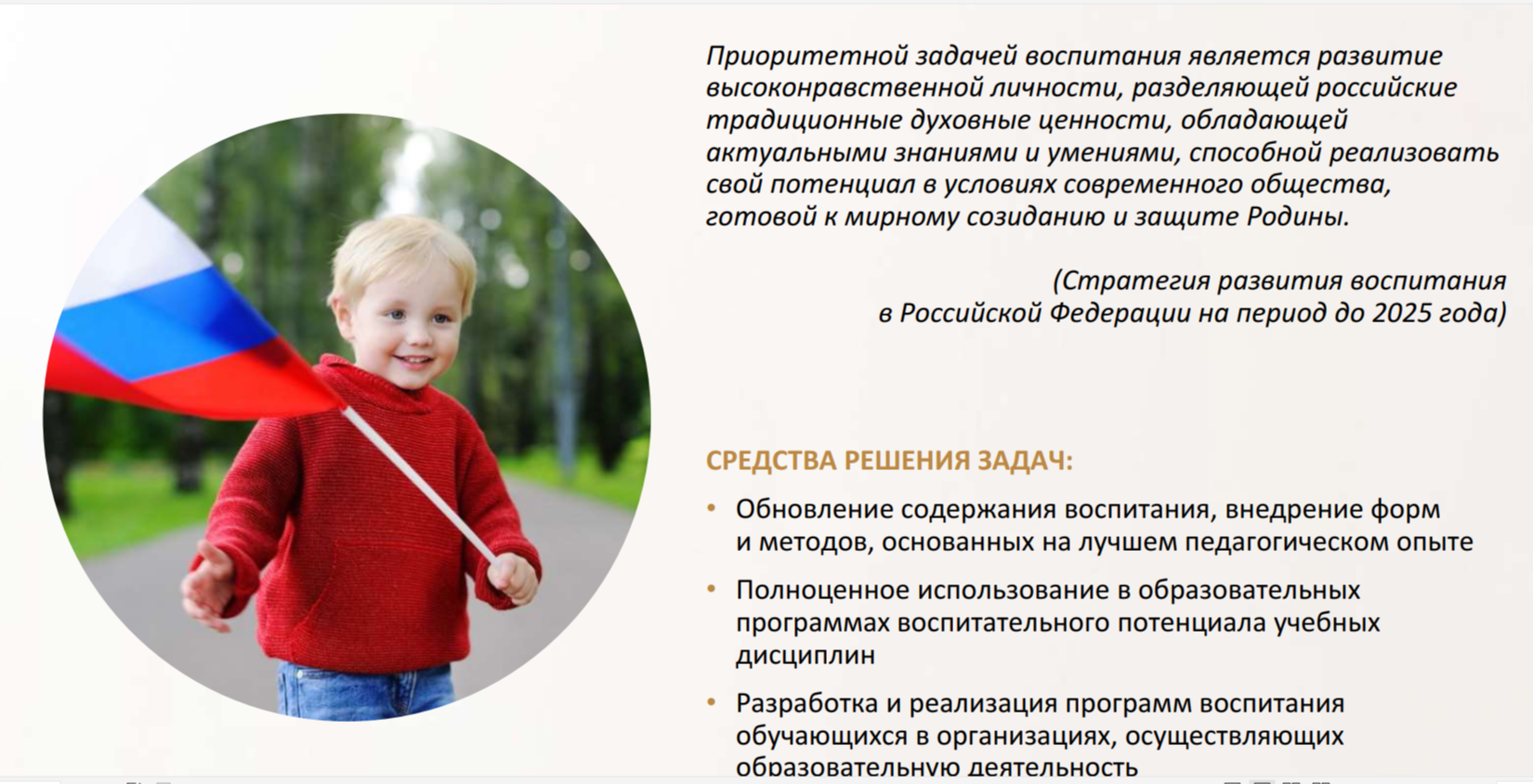 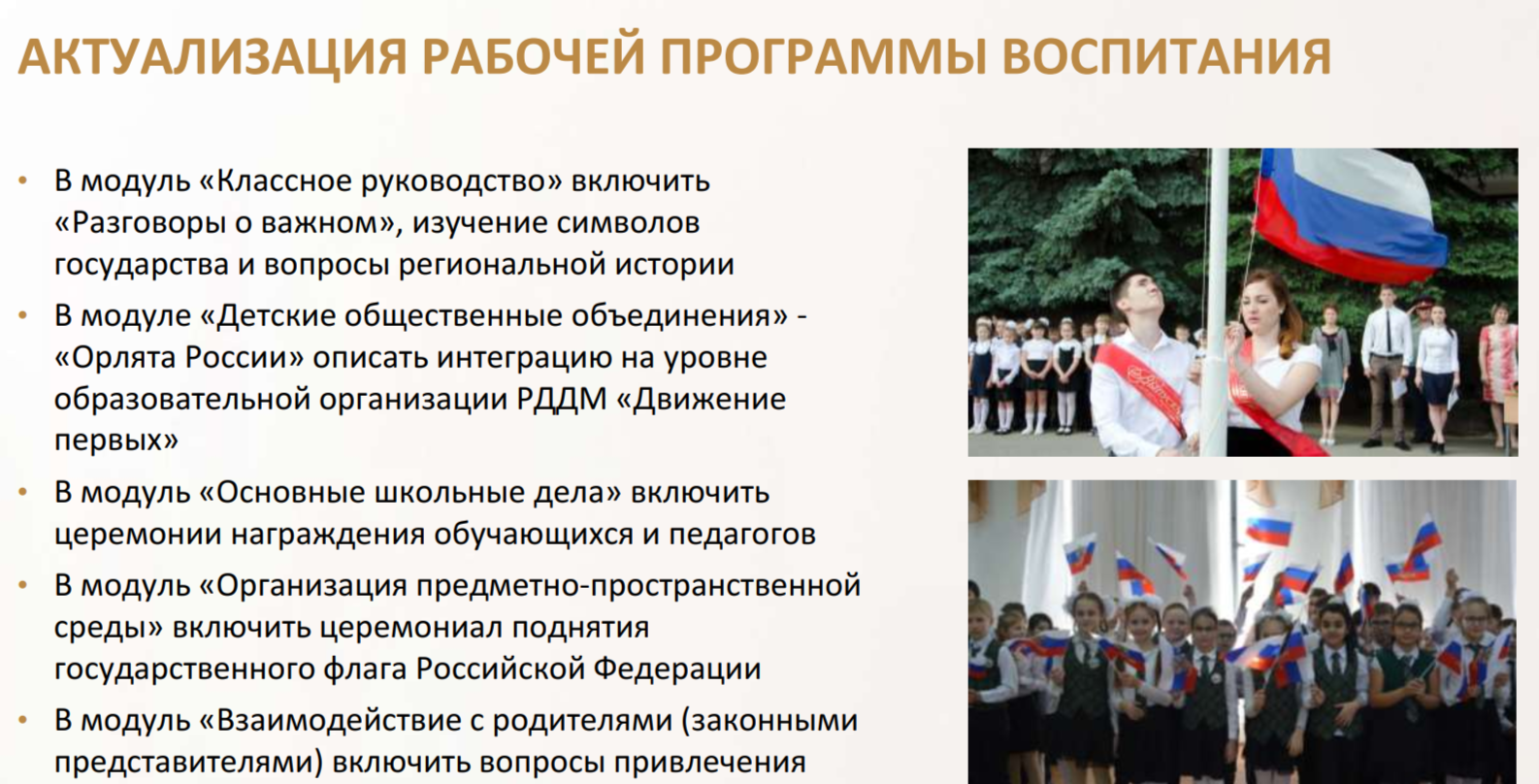 "
Функциональная и цифровая грамотность: пути формирования и оценивания
"
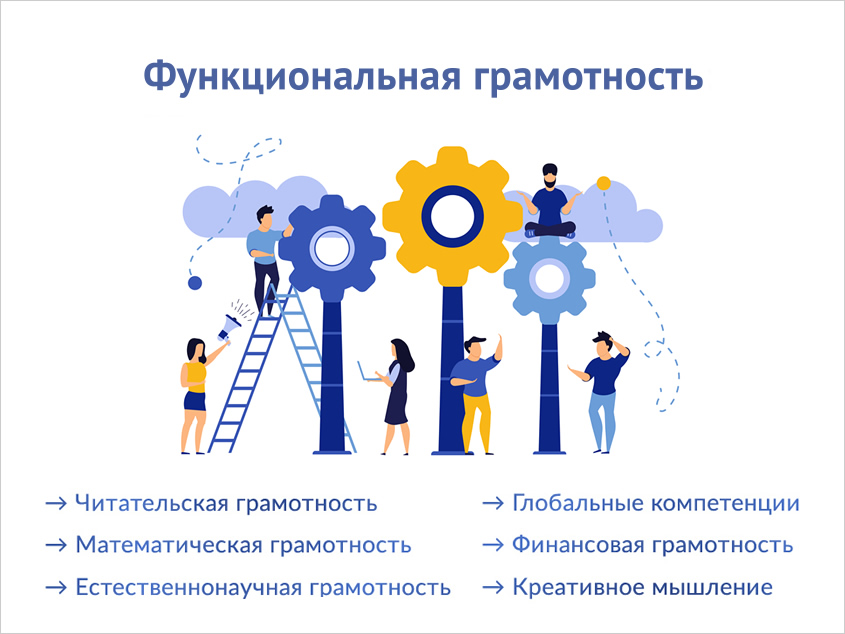 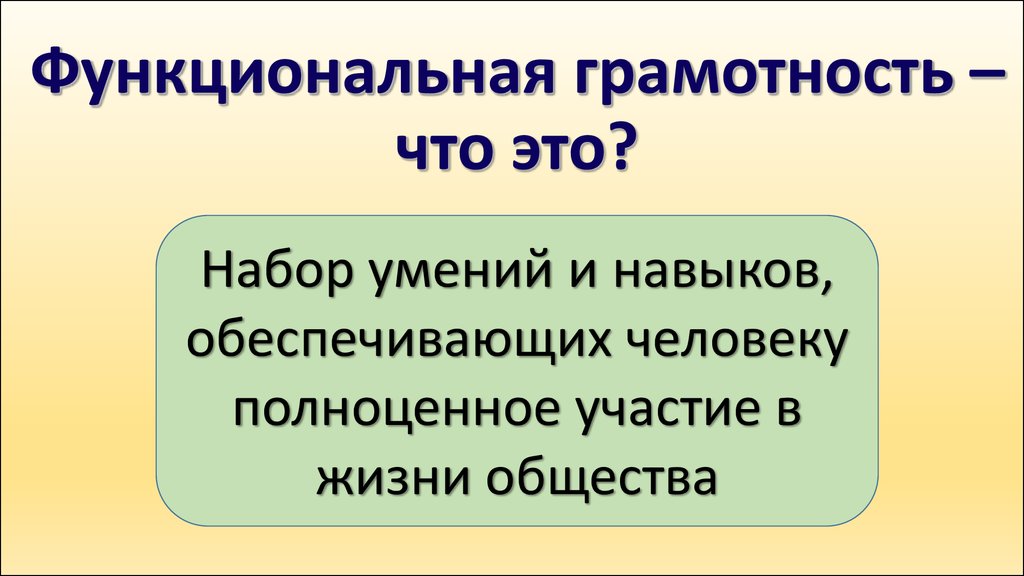 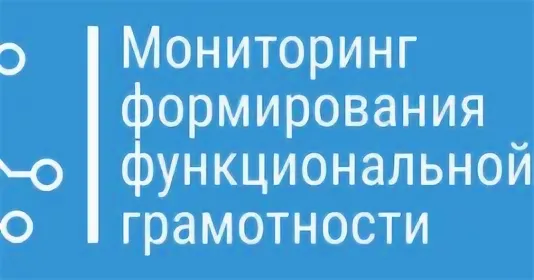 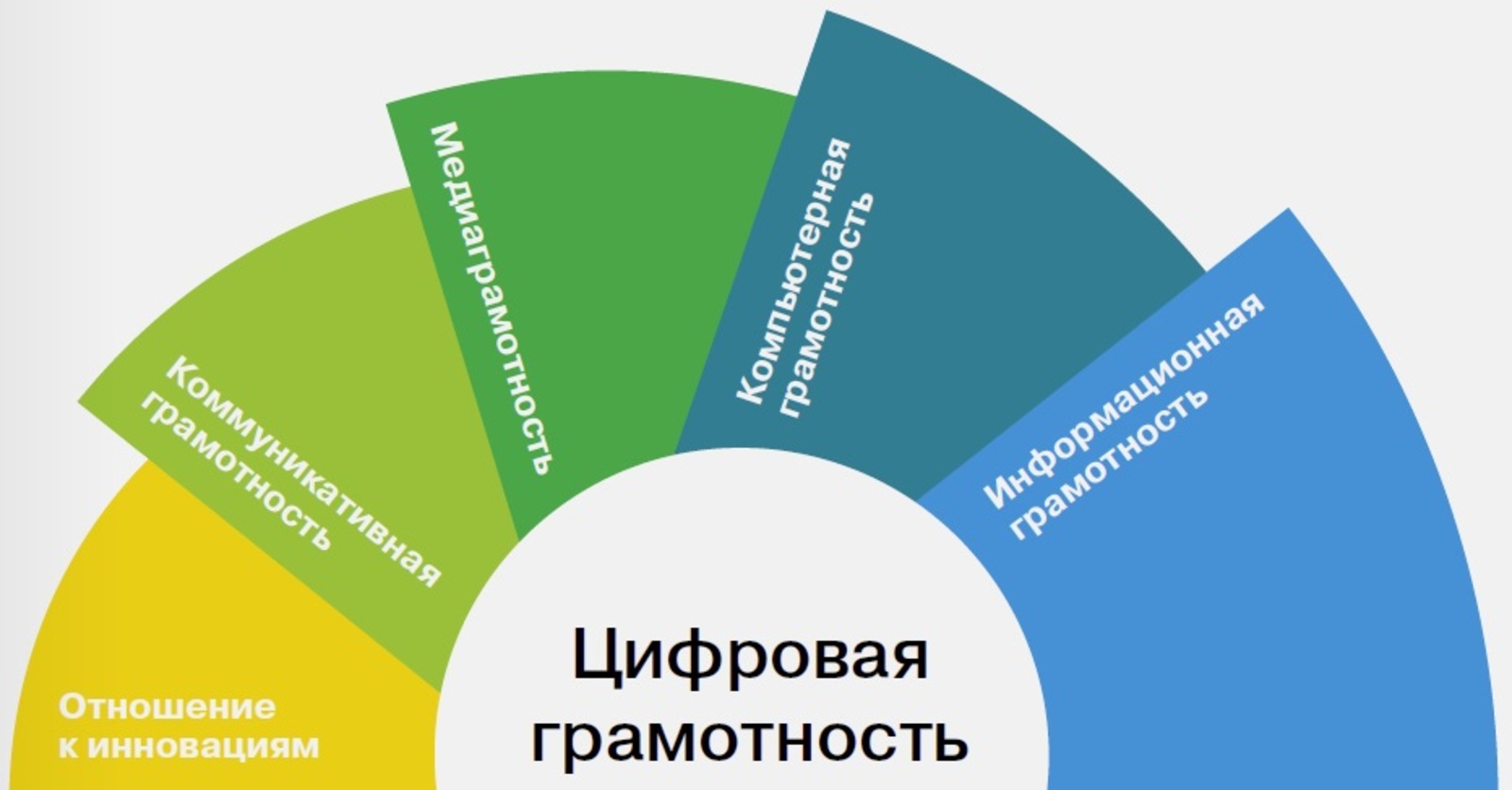 16
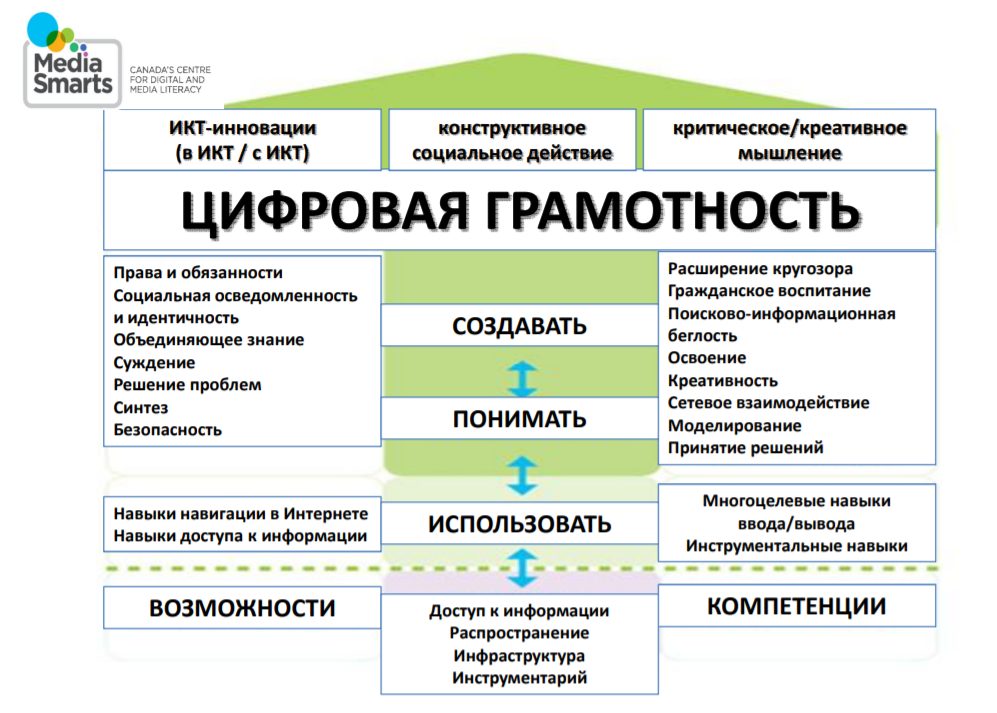 Формы и методы организации учебной деятельности для создания современной образовательной среды:
«Современные тренды преподавания английского языка: mind maps (ментальные карты)
«Интерактивные методы обучения на уроках технологии»
«Современные формы и методы организации учебной деятельности на уроках химии и географии»
Фотошоп онлайн - бесплатный фоторедактор на русском 2024 online-fotoshop.ru
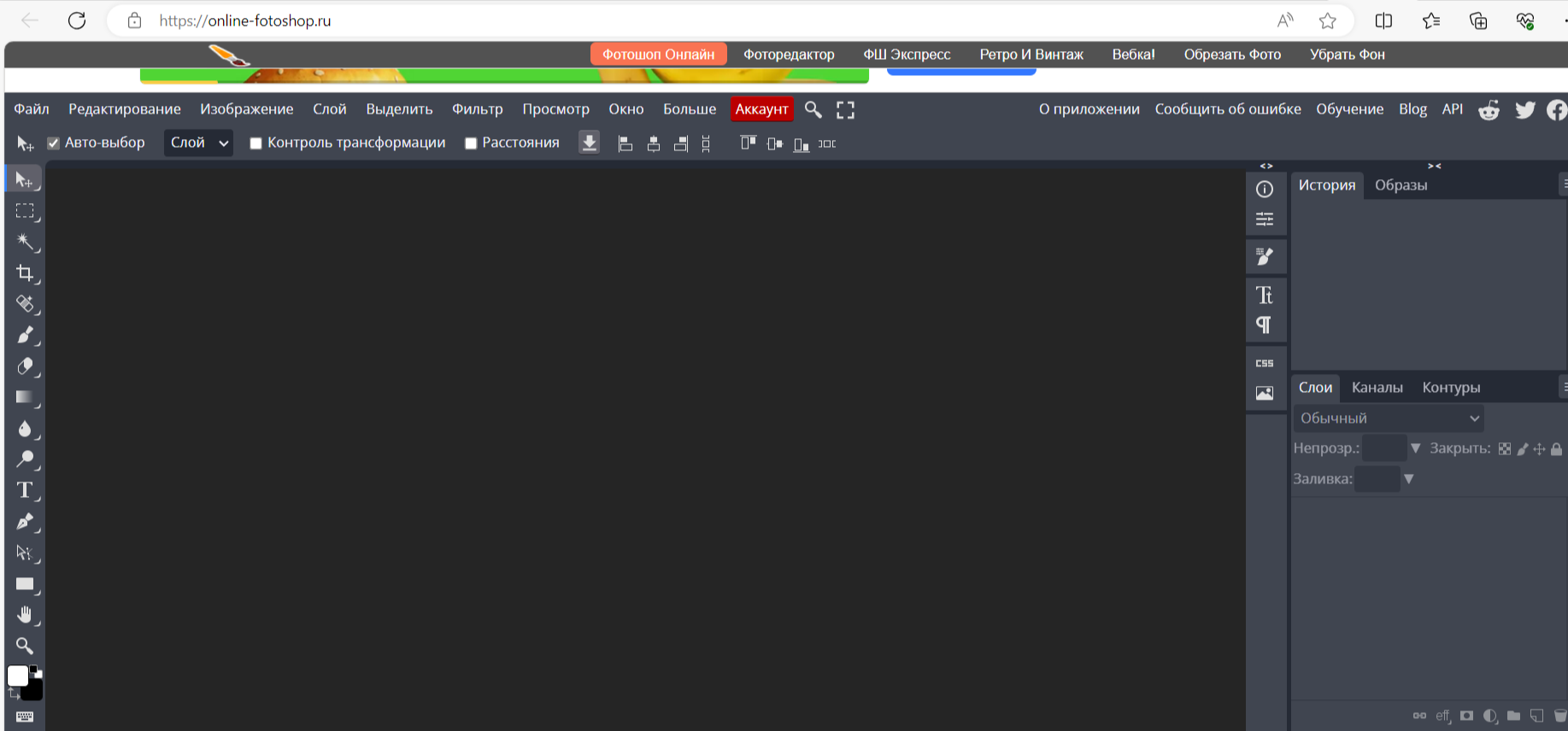 MyCollages: Cделать коллаж онлайн бесплатноmycollages.ru
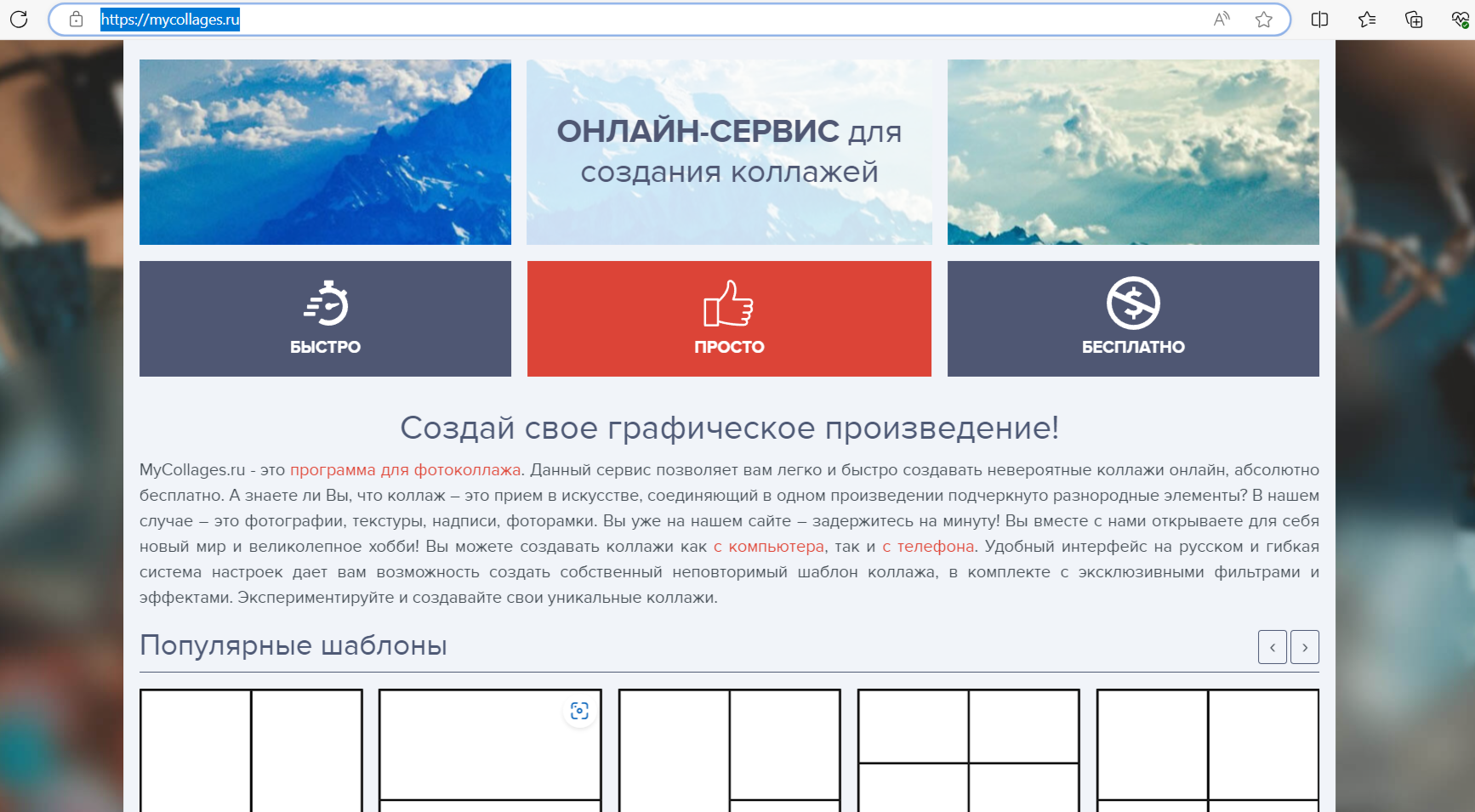 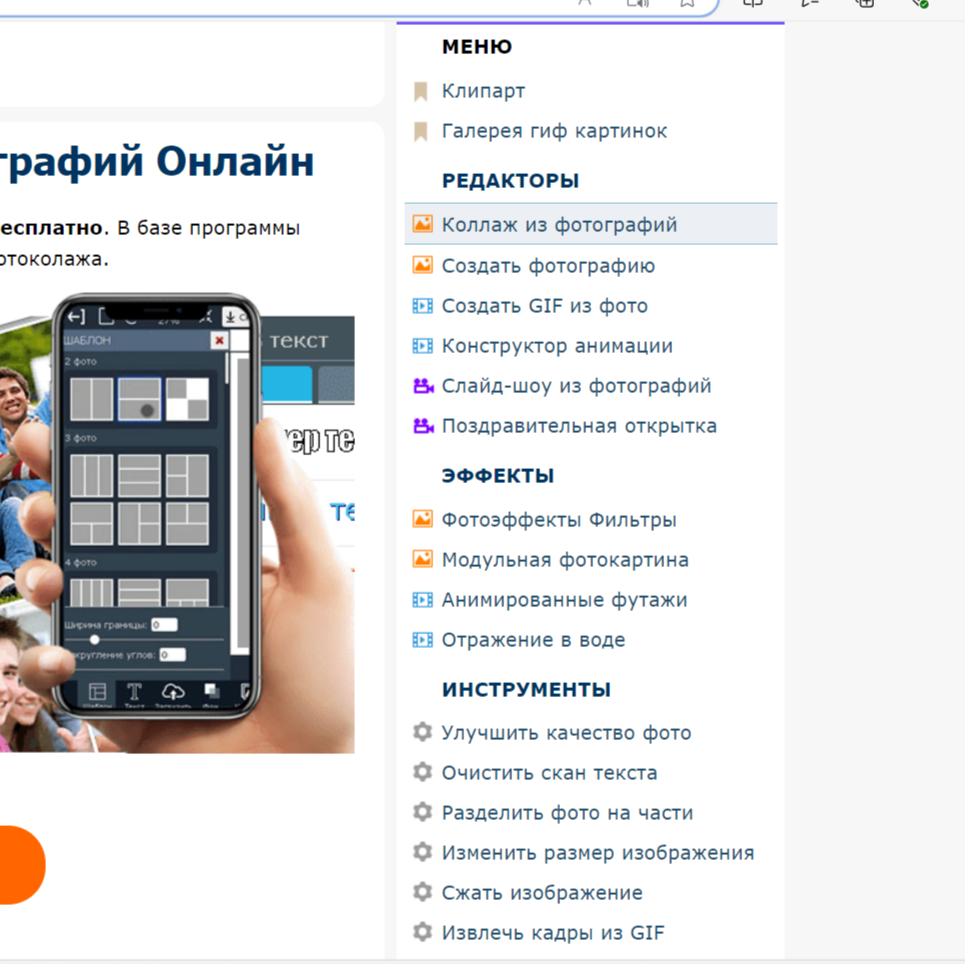 Создать коллаж из фотографий онлайн бесплатно (progif.ru)
Озвучка текста онлайн, синтезатор речи от VoiceBot.su
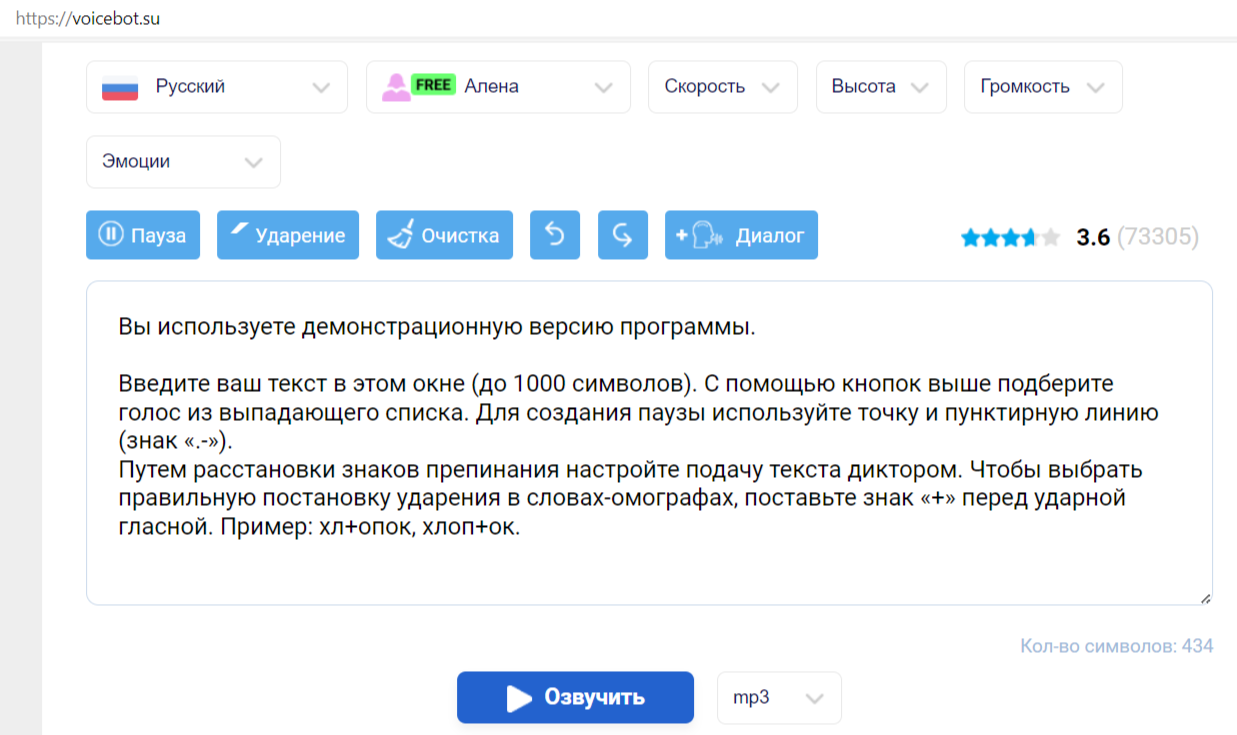 Joyteka – Образовательная платформа
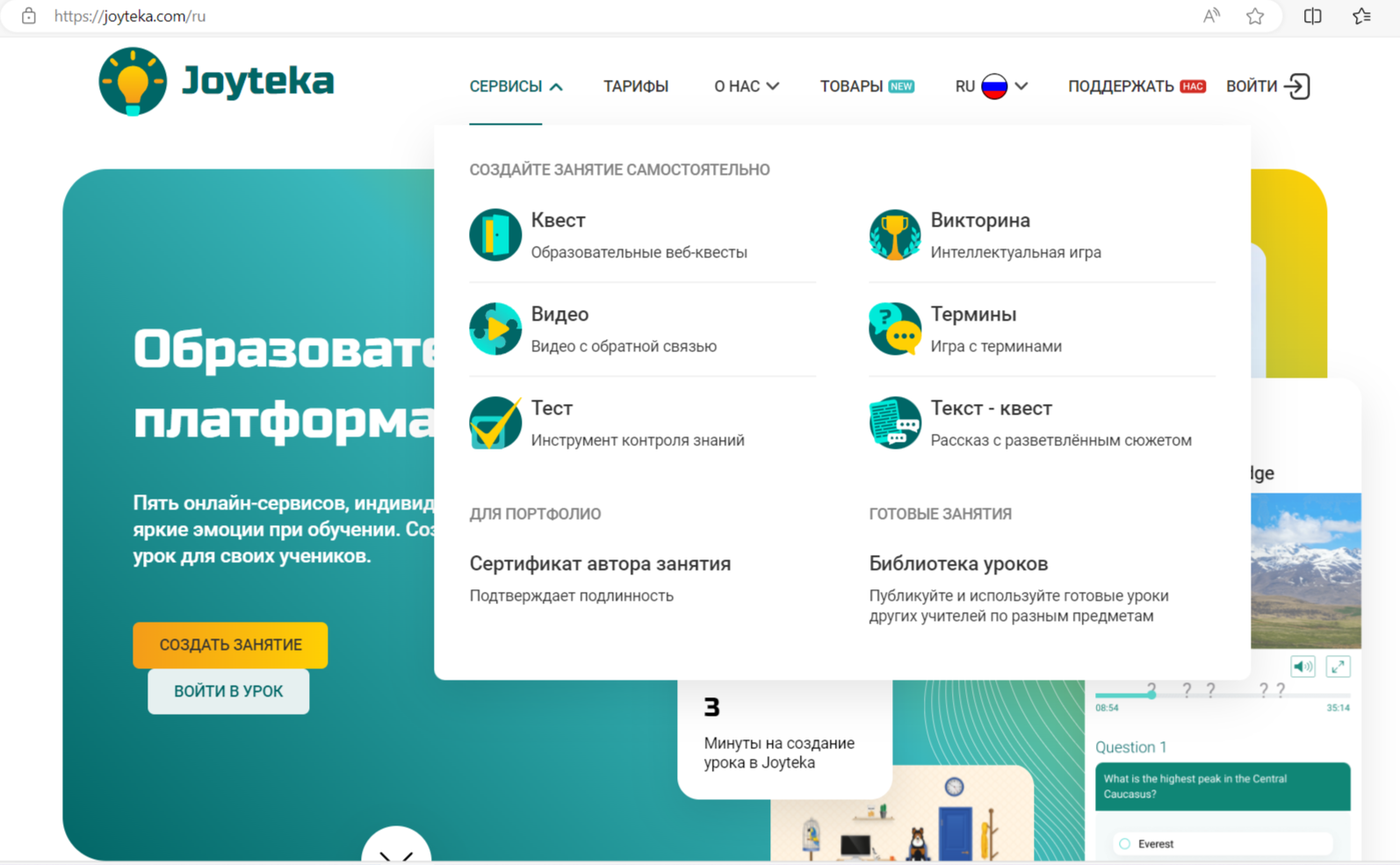 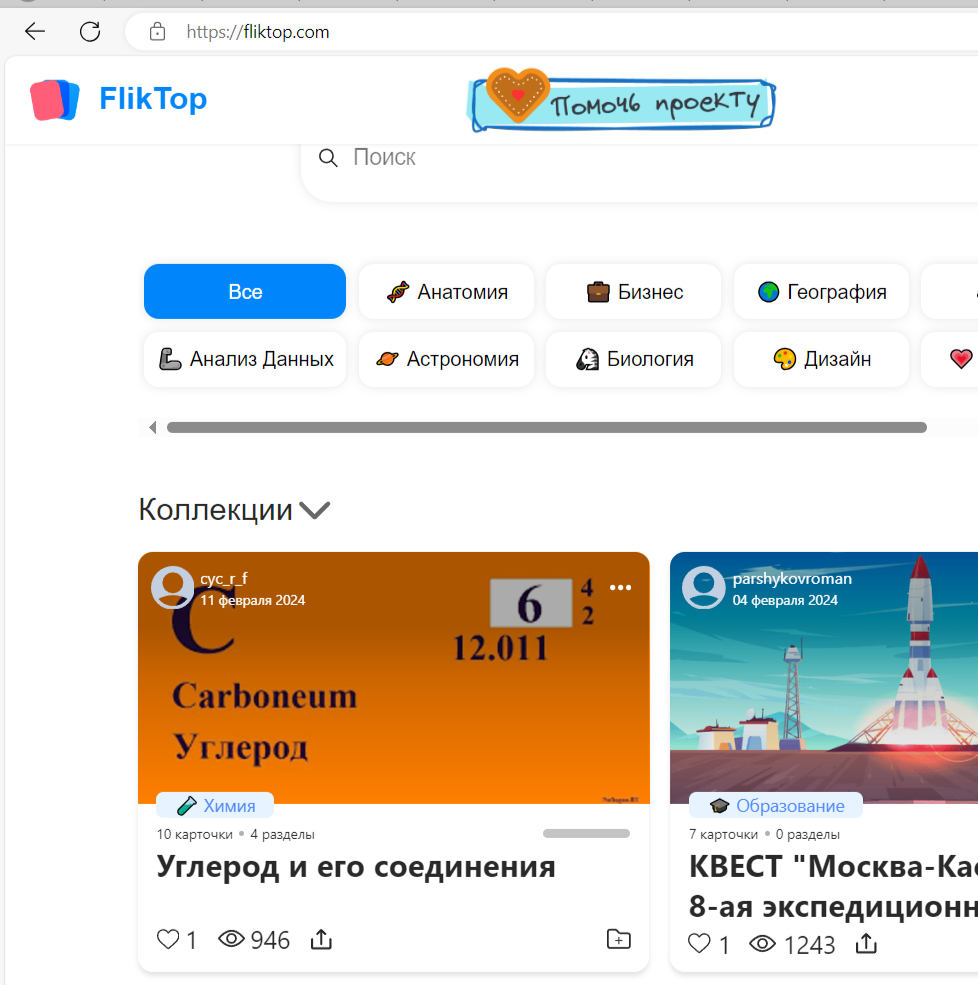 FlikTop —
это российский онлайн-сервис для создания разнообразного интерактивного контента. С помощью сервиса FlikTop можно создавать:
тесты,
игры,
коллекции документов,
слайд-шоу и презентации,
текстовые статьи и лонгриды в формате сторителлинга,
одностраничные сайты,
интерактивные онлайн-доски,
интерактивные уроки и даже курсы.
Interacty Образование: Создавайте игры и интерактивные уроки, которые нравятся ученикам.
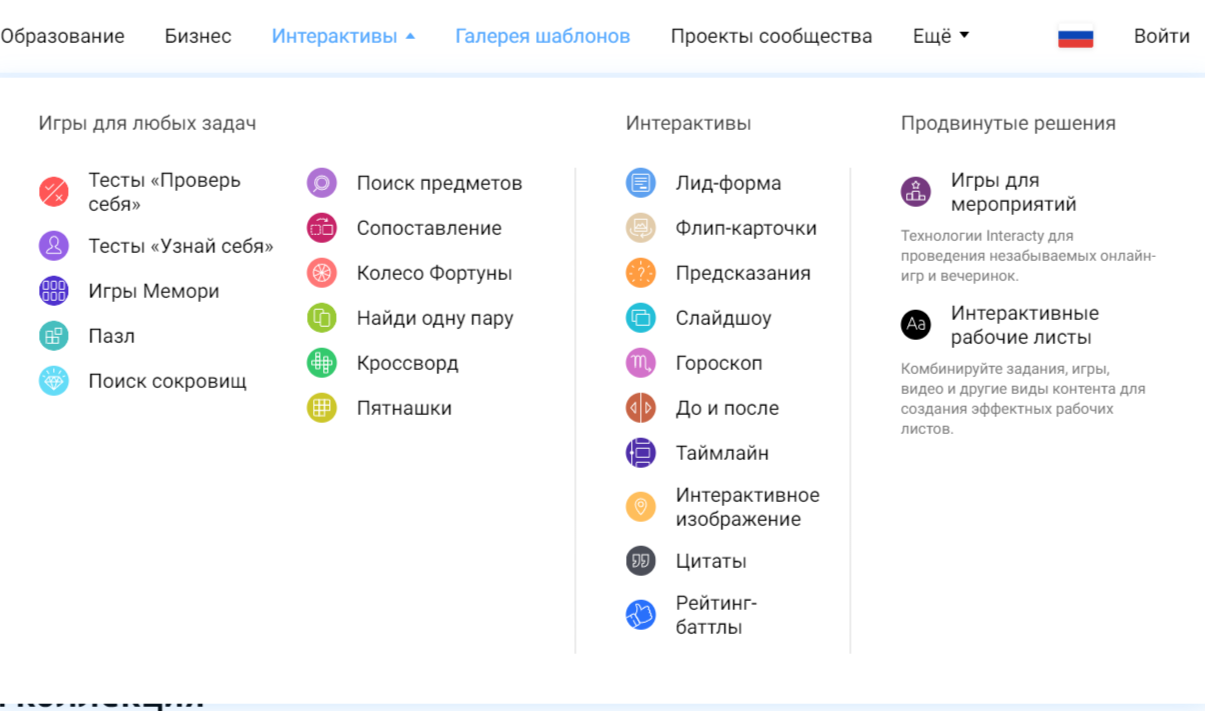 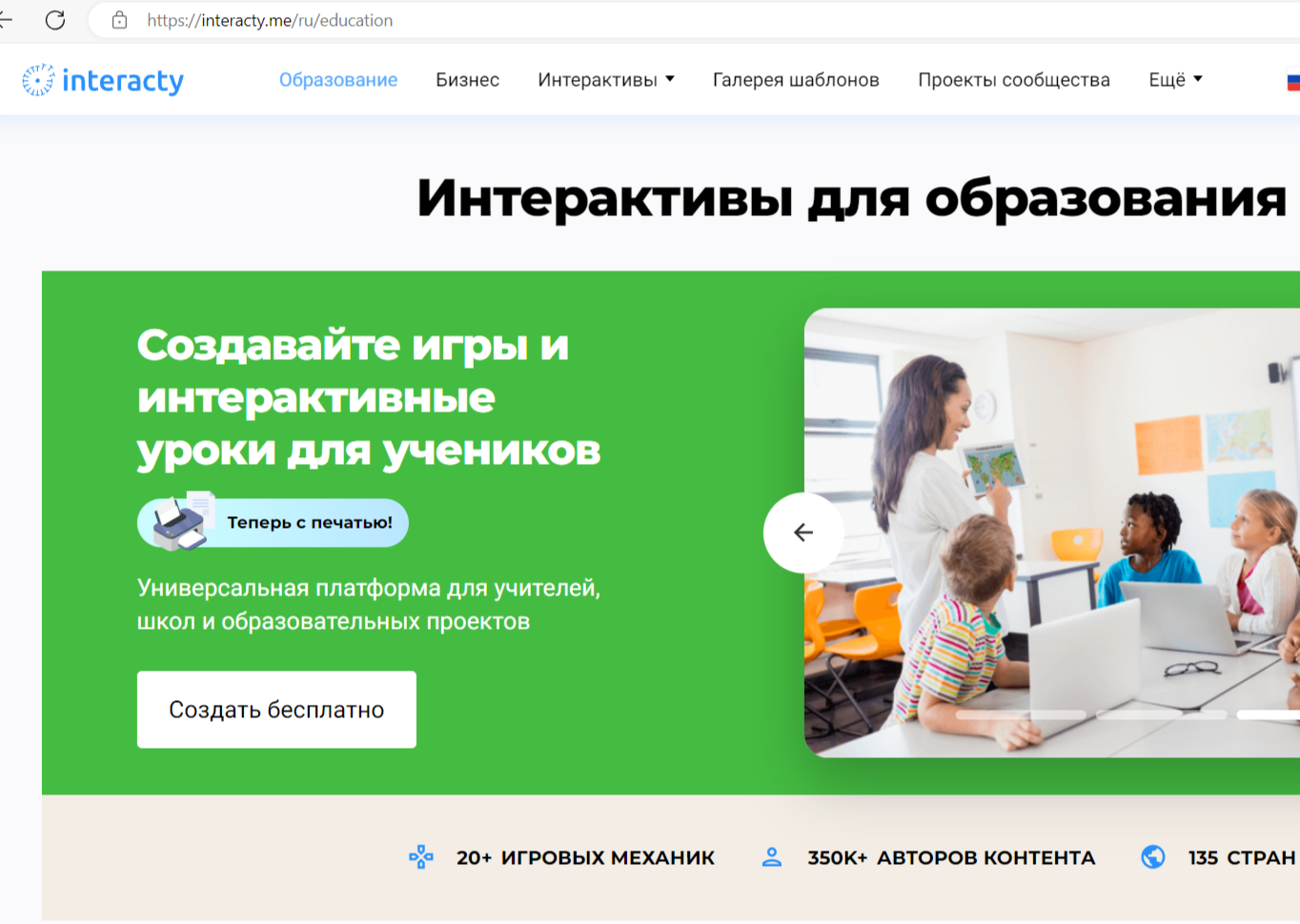 Кроссворды по биологии (biouroki.ru)
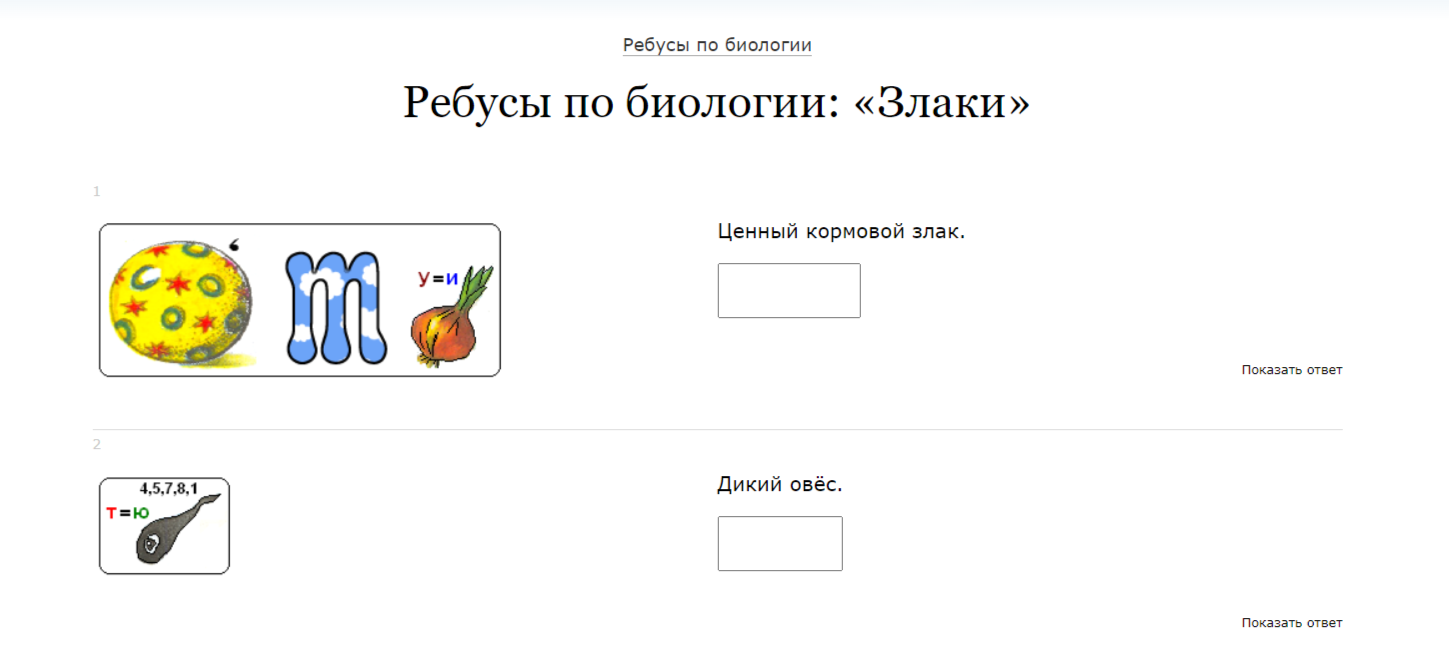 Удоба - бесплатный конструктор образовательных ресурсов (udoba.org)
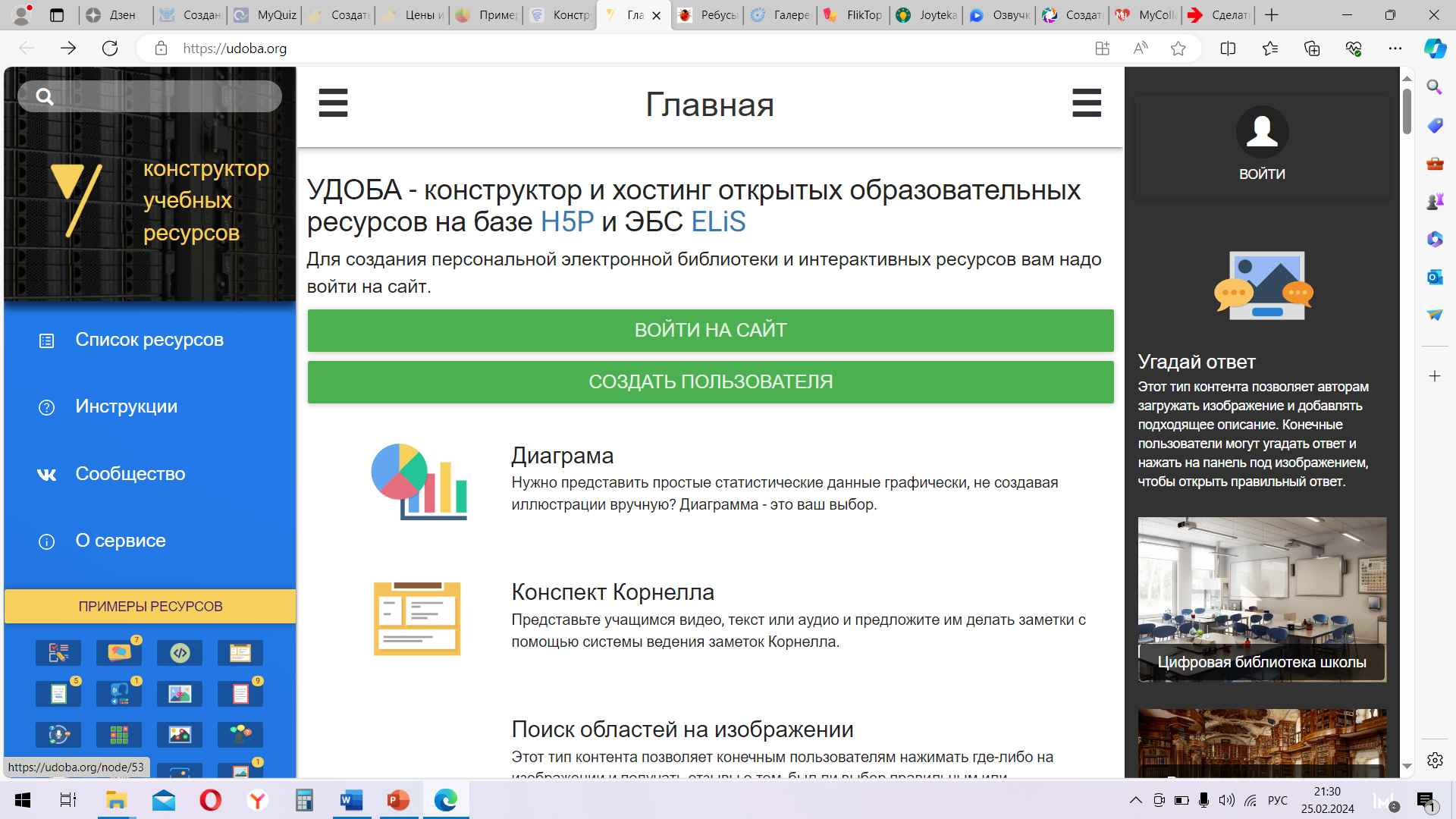 Создавайте видео и изображения для социальных сетей, рекламы - SUPA
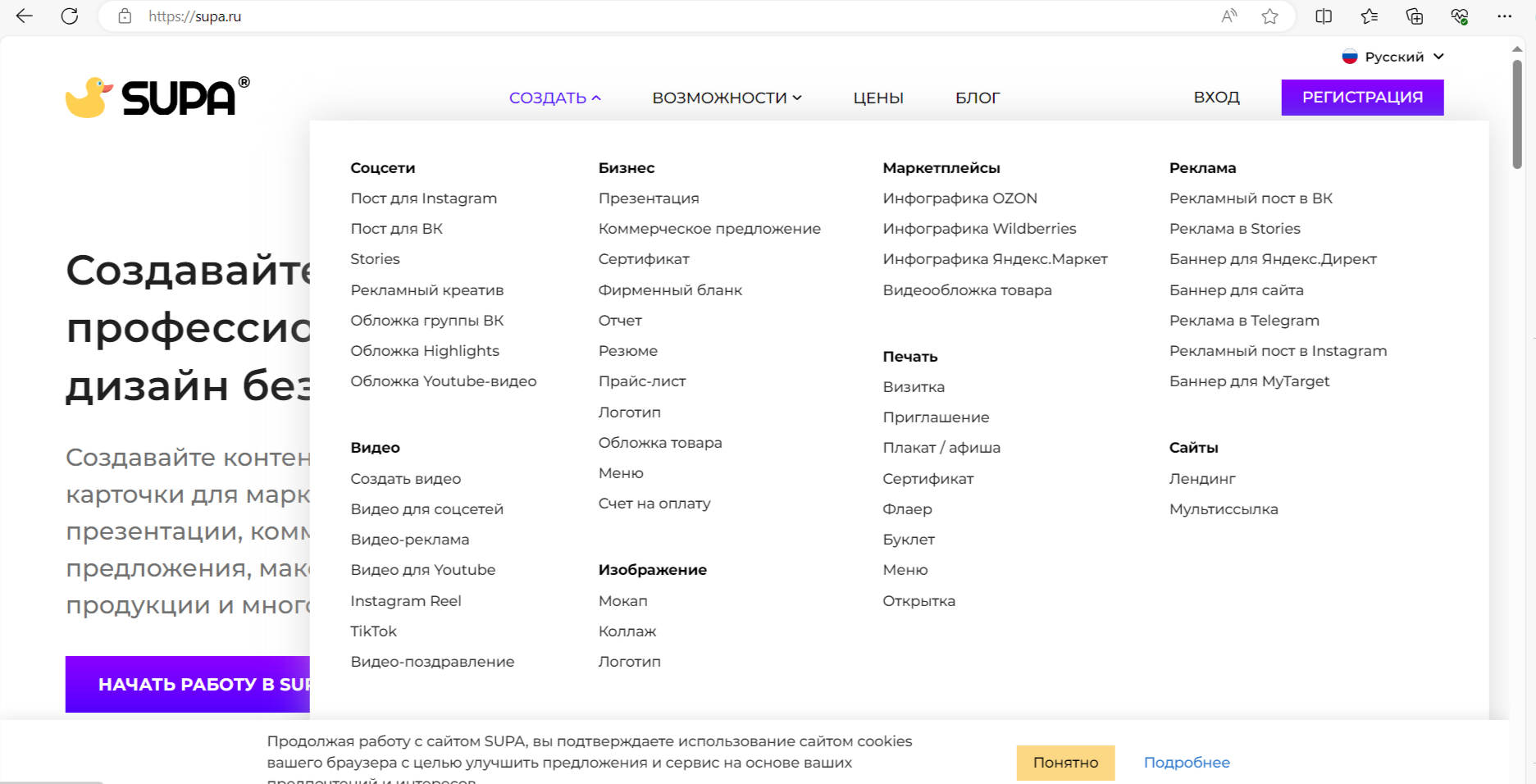 MyQuiz
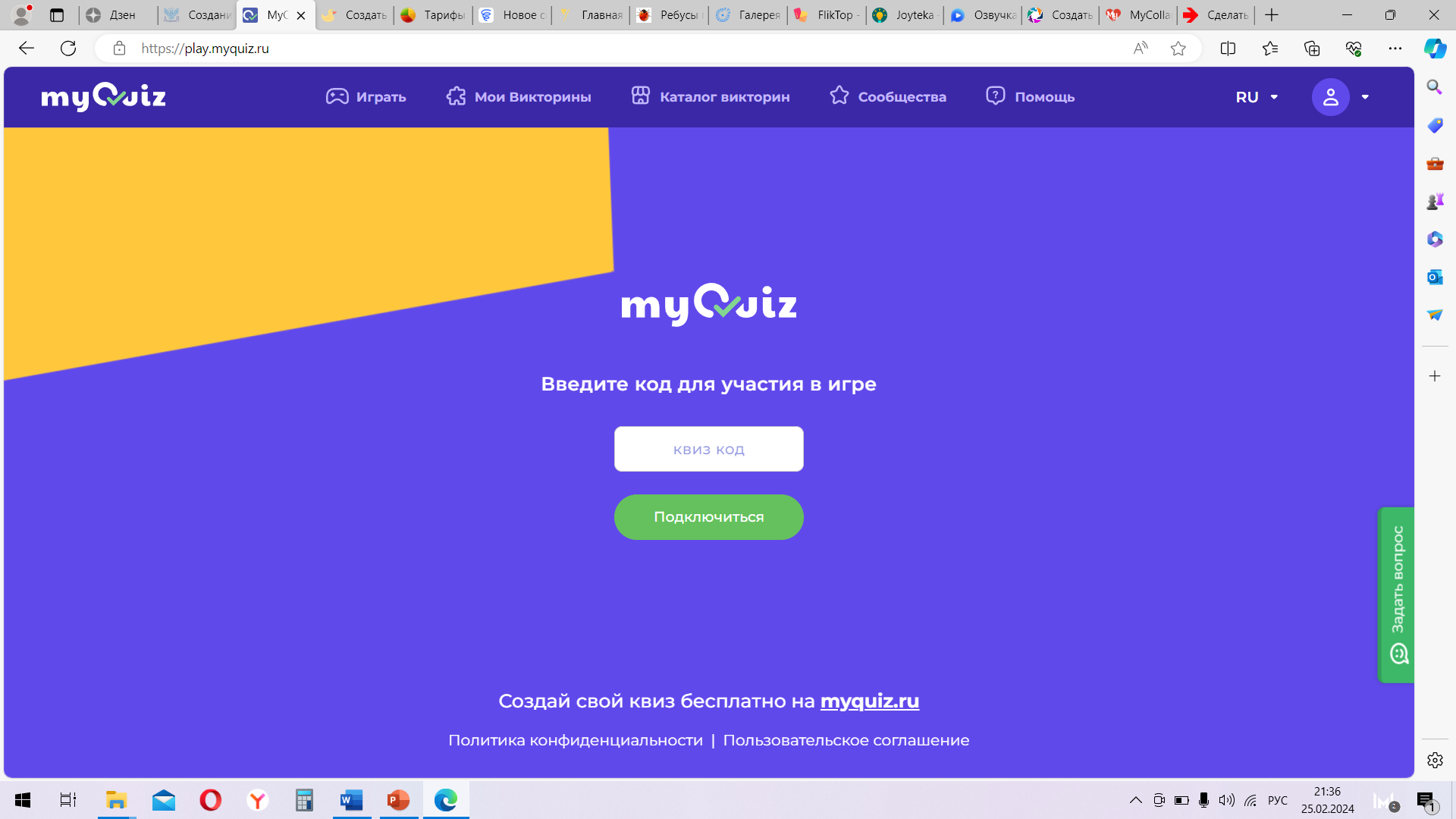 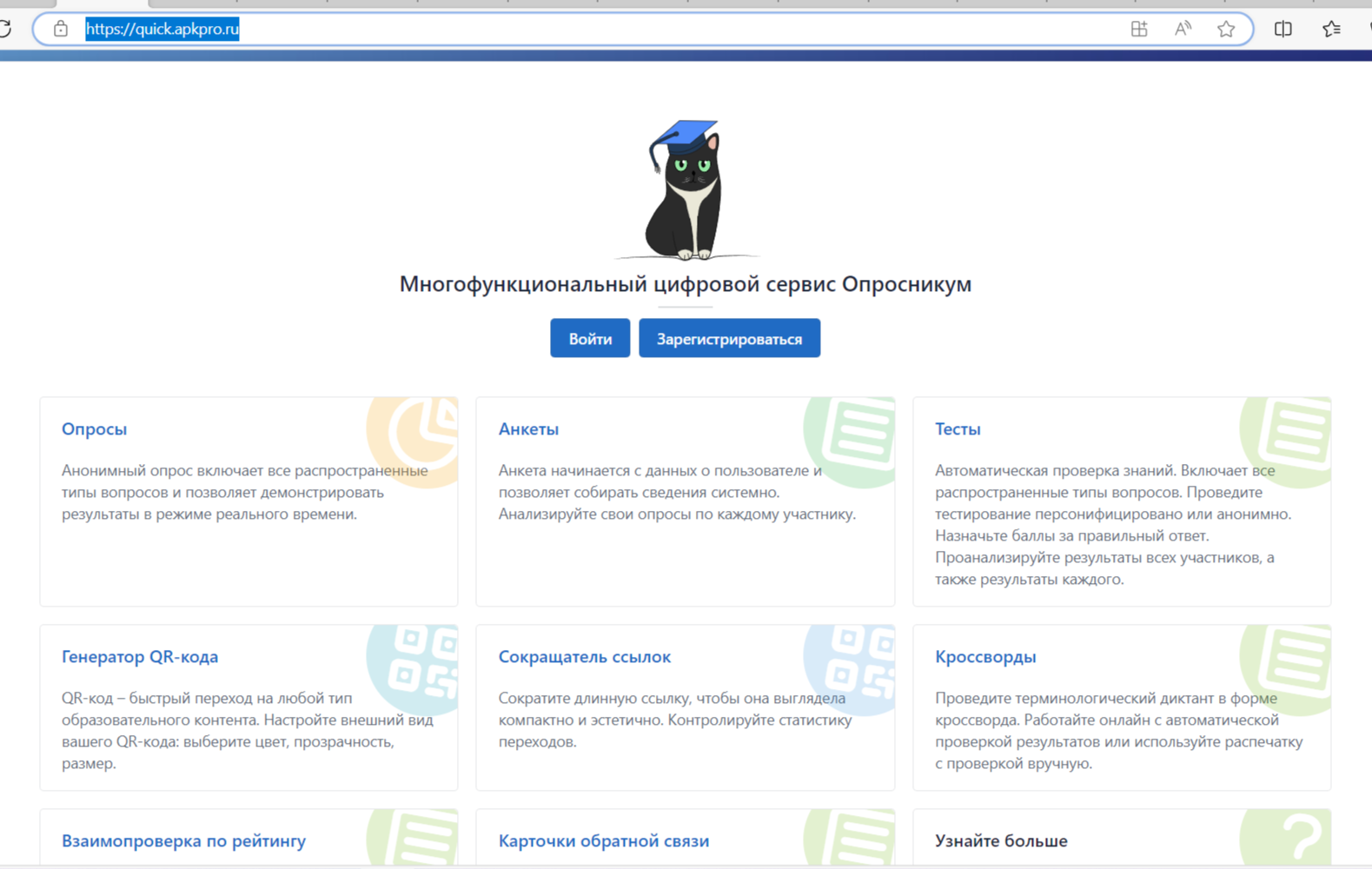 Создание форм, опросов, анкет, тестов, кроссвордов – Опросникум (apkpro.ru)
Решение педсовета
Продолжить работу по формированию единого образовательного пространства в соответствии с едиными требованиями к содержанию и ресурсам обучения и современной образовательной среды, направленную на раскрытие потенциала участников образовательного процесса, творческое и интеллектуальное развитие, совершенствование умений и навыков, повышение уровня профессионального мастерства
Включить в план работы освоение современных образовательных ресурсов, в том числе цифровых и интерактивных технологий обучения
Спасибо за внимание